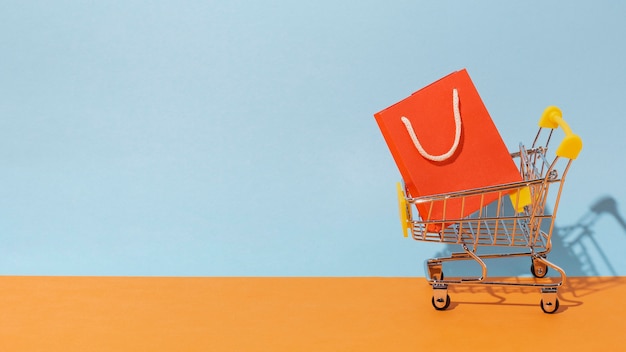 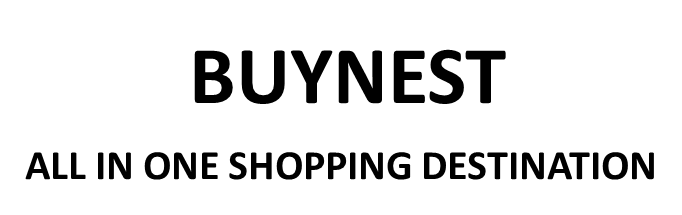 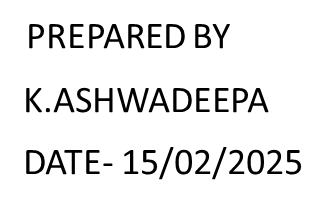 SITUATION
BuyNest is a growing e-commerce platform offering a variety of products.
Customers report issues with low-quality, fake, or defective items.
Increased return requests and negative reviews affecting brand reputation.
Lack of strict quality checks on third-party sellers.
PROBLEM
High Return Rates – Due to damaged, fake, or incorrect products.
Loss of Customer Trust – Negative experiences lead to fewer repeat buyers.
Logistics & Cost Issues – Returns and refunds increase operational costs.
Seller Quality Control – No proper screening of vendors, allowing poor-quality products.
Customer Complaints – Frequent disputes over refunds and product mismatches.
OPPORTUNITY
Strict Seller Verification – Allow only trusted and verified sellers.
Quality Control Checks – Ensure inspections before shipping products.
Customer Reviews & Ratings – Encourage buyers to share real product images.
AI-Based Fraud Detection – Identify and remove fake or misleading listings.
BuyNest Quality Badge – Introduce a tag for high-quality, verified products.
Faster Return & Refund Policy – Build customer trust with quick resolutions.
PURPOSE STATEMENT
To ensure that all products sold on BuyNest meet high-quality standards and to improve customer satisfaction by addressing the issue of poor product quality.
Ensure High-Quality Products – Provide customers with reliable and well-made products from trusted sellers.
Minimize Returns & Refunds – Reduce product returns due to defects, mismatches, or poor quality.
Build Customer Trust – Gain customer loyalty by consistently offering good-quality products and transparent information.
Improve Seller Accountability – Hold sellers to high standards, ensuring only quality products are listed.
Enhance Customer Experience – Offer accurate product descriptions, real customer reviews, and high-quality images.
PROJECT OBJECTIVES
Improve Product Quality Control- Conduct thorough inspections and quality tests before shipping products.
Enhance Seller Verification Process- Implement stricter checks to ensure only trusted sellers are listed.
Strengthen Customer Review & Rating System- Encourage honest customer feedback and real product images to build trust.
Streamline Return & Refund Process- Simplify and speed up returns for defective or unsatisfactory products.
Establish Clear Product Sourcing Partnerships- Work with reputable suppliers and manufacturers to ensure consistent quality.
Create a Strong Customer Support System- Offer quick and effective support for customers facing product quality issues.
SUCCESS CRITERIA
Verified & Trusted Sellers- Only allow verified sellers to list products, ensuring quality standards are met.
Quality Control & Inspection- Implement strict product inspections and quality checks before shipping.
Clear & Accurate Product Descriptions- Use real images, detailed descriptions, and accurate specifications.
Customer Reviews & Feedback- Encourage reviews and ratings to help future customers make informed decisions.
Ongoing Monitoring & Feedback Loops- Regularly track product performance and customer feedback for continuous improvement.
METHODS
Scrum Framework – Use sprints for continuous improvement in product quality.
Product Backlog Prioritization – List and prioritize product quality issues for continuous improvement.
Sprint Planning – Break down quality improvement tasks into short, manageable sprints
Daily Stand-ups – Regular updates on product defects, return trends, and quality control measures.
Definition of Done (DoD) – Ensure strict quality standards before approving product listings.
Retrospective Meetings – Analyze past issues and refine strategies for better product quality control.
Daily Scrum Meetings – Track progress on quality improvement tasks.
RESOURCES
PEOPLE
App Development Team – Developers (Frontend, Backend, UI/UX Designers)
Product & Inventory Team – Manages product listings & suppliers
Marketing Team – Handles social media, ads, and promotions
Customer Support Team – Resolves buyer complaints, refunds, and returns
Logistics & Delivery Partners – Ensures fast and reliable shipping
Finance & Admin Team – Manages payments, budgeting, and business growth
TIME ( PROJECT TIMLINE)
Planning & Research – 1 to 2 months (Market research, competitor analysis)
App Development – 4 to 6 months (UI/UX, coding, testing)
Product Onboarding – 2 to 3 months (Seller verification, catalog setup)
Marketing & Pre-launch Promotions – 1 to 2 months
Beta Testing & Fixing Bugs – 1 month
Full Launch & Scaling – Ongoing process
Total Estimated Time: 6 to 12 months for a full-scale e-commerce launch.
BUDGET
App Development – $10,000 to $50,000 (Based on features & team location)
Hosting & Cloud Storage – $1,000 to $5,000 per year (AWS, Google Cloud, etc.)
Marketing & Ads – $5,000 to $20,000 (Google Ads, social media, influencers)
Product Sourcing & Inventory – Varies based on business model (B2B, B2C)
Customer Support & Operations – $5,000+ per year
Delivery & Logistics – Partnership-based or $2 to $10 per order
Total Budget Estimate: $20,000 to $100,000+ (varies based on scale & region).
RISKS
Product Quality Issues-Risk of counterfeit or low-quality products being sold.
Security & Data Protection-Potential threats to customer data and financial information.
Logistics & Delivery Delays-Issues with delayed shipping and product damages during transit.
Payment Failures & Fraud-Payment gateway errors or fraudulent transactions.
Returns & Refund Management-Increased returns and complex refund processes leading to customer dissatisfaction.
Technical Performance Issues-App crashes, slow loading times, or bugs affecting user experience.
DEPENDENCIES
Payment Gateways: Razorpay, Stripe, PayPal, or UPI (for India).
Mobile Wallets: Google Pay, PhonePe, Paytm for easier transactions.
Real-time Chat/Support: Firebase Realtime Database, Socket.io, or Pusher for live communication.
Push Notifications: Firebase Cloud Messaging (FCM) or OneSignal.
Cloud Storage: Google Cloud Storage for product images and files
Recommendation System: Machine learning algorithms for personalized product recommendations.
Social Media Integration: Facebook, Instagram APIs for seamless sharing and ads.
TO BE COMPLETED BY : K.ASHWADEEPA
                                                         PROJECT SPONSOR : G.SANJANA
                                                        PROJECT MANAGER : JESSICA PULI